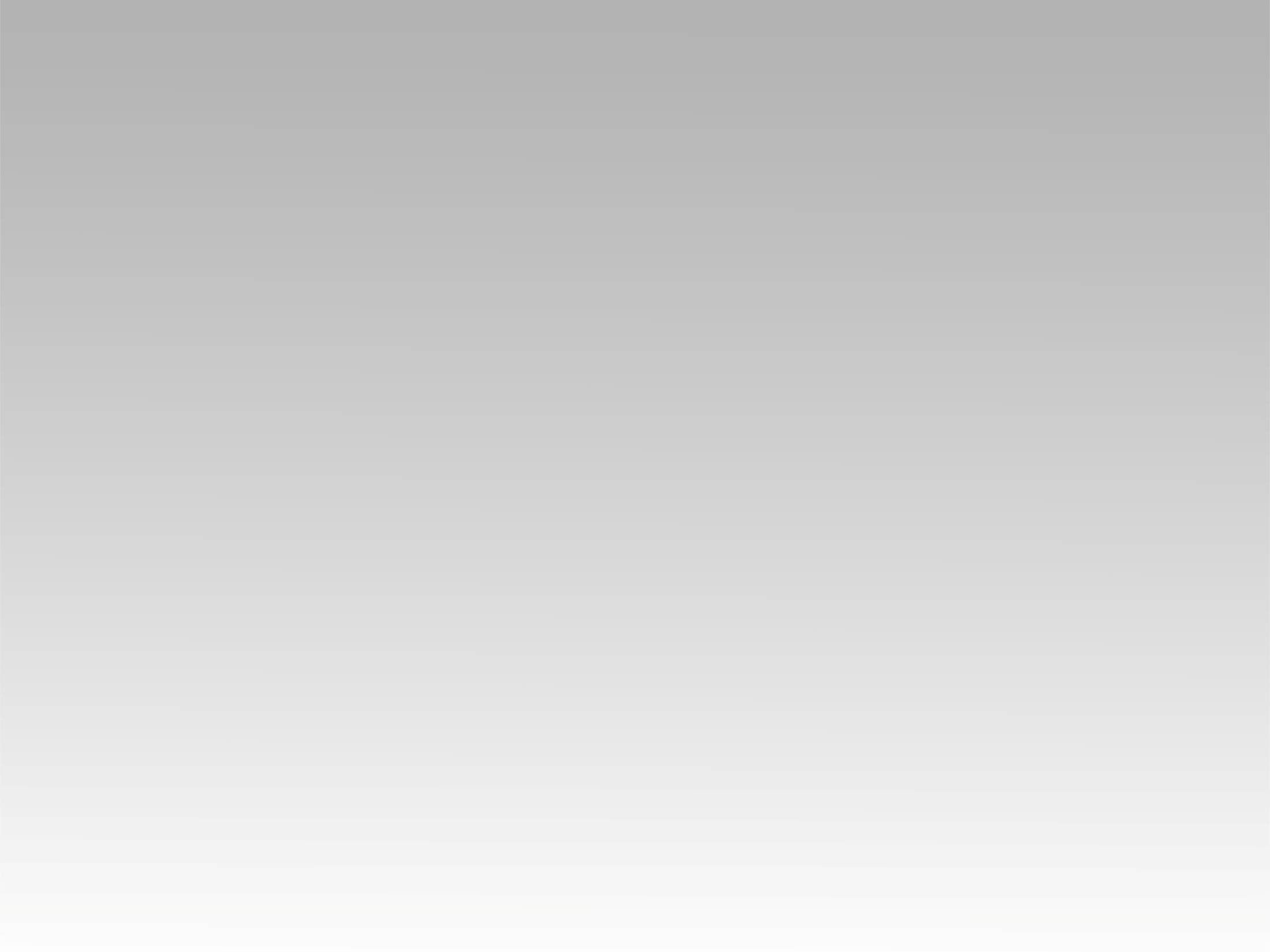 تـرنيــمة
الله أمين  وأب صالح
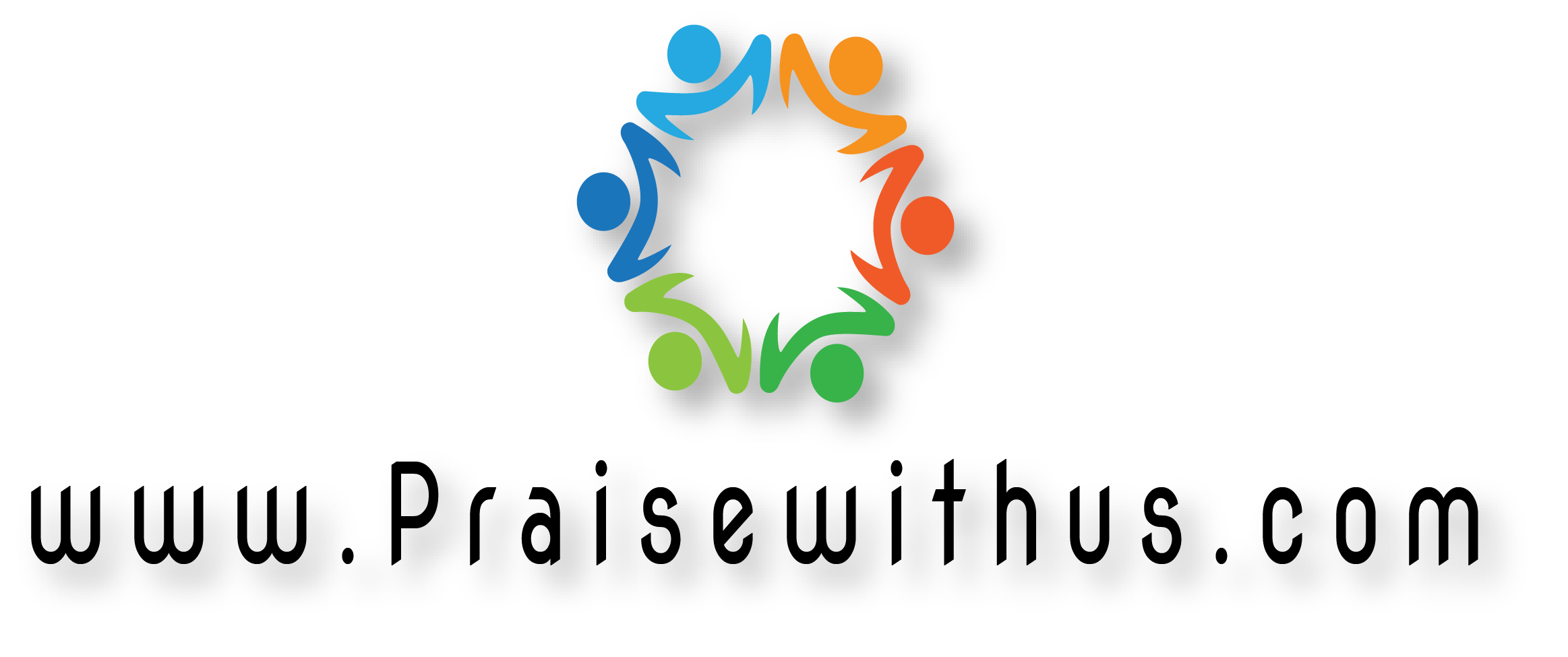 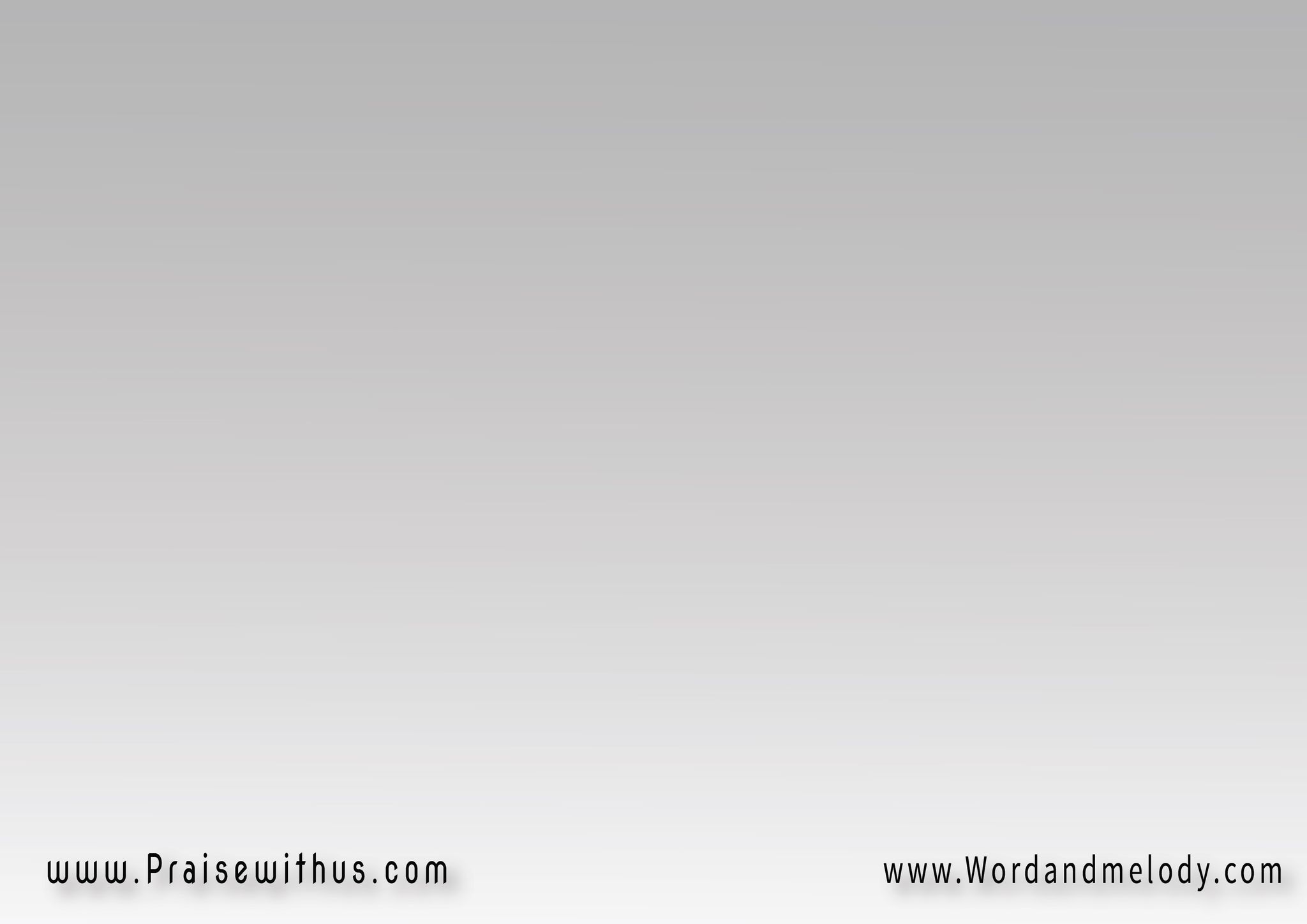 الله أمين  وأب صالح
هو إله  بكره وامبارح
فاكر وعوده وإن إحنا نسينا
وخطوة بخطوة ماسك إيدينا
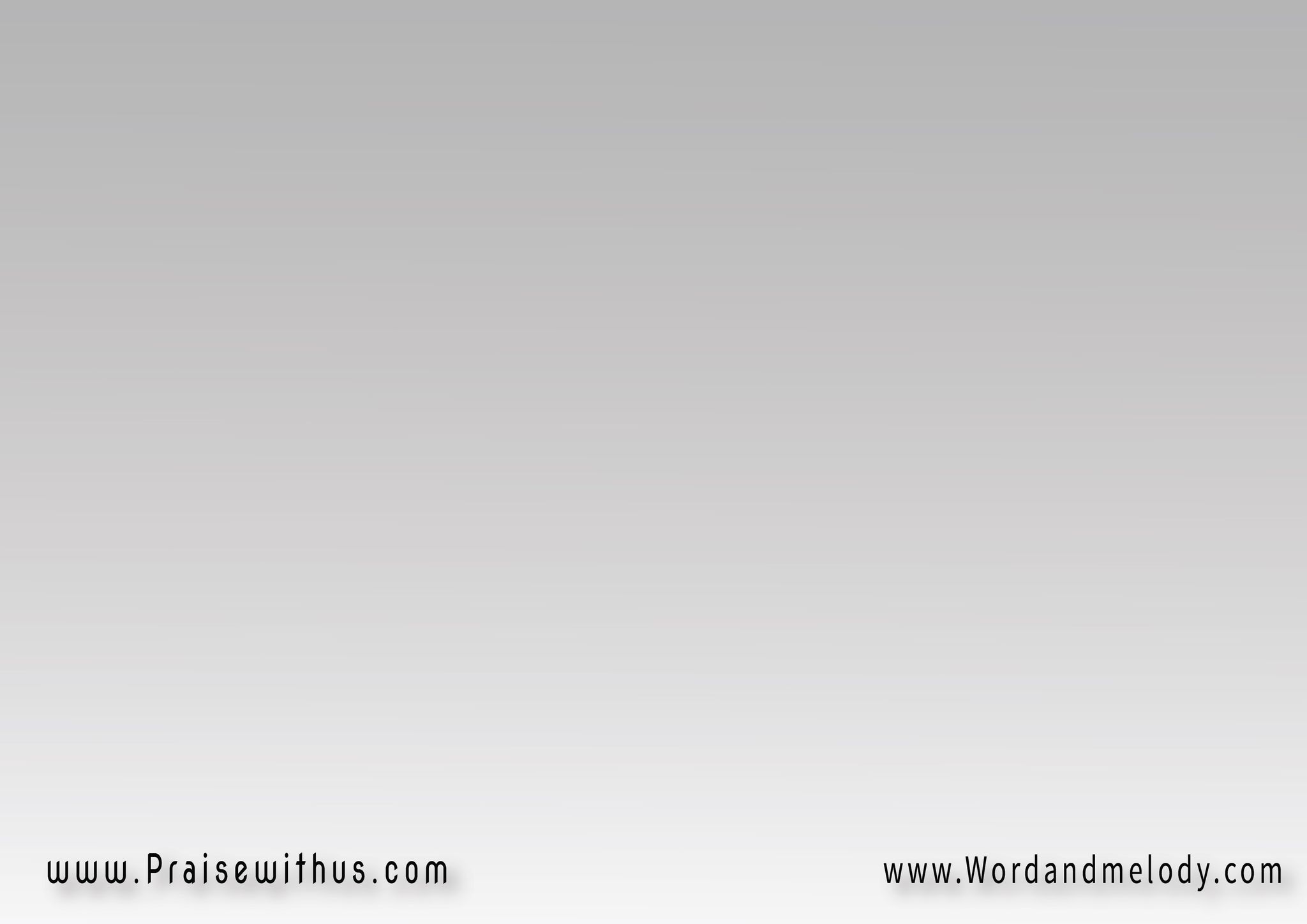 أما أنا وبيتي هانعبدك يا يسوع
أنا وكل اللي في بيتي 
ملكك وحدك يا يسوع
والنور اللي فينا مش هانخبيه
بيتنا هاينور لأنك فيه
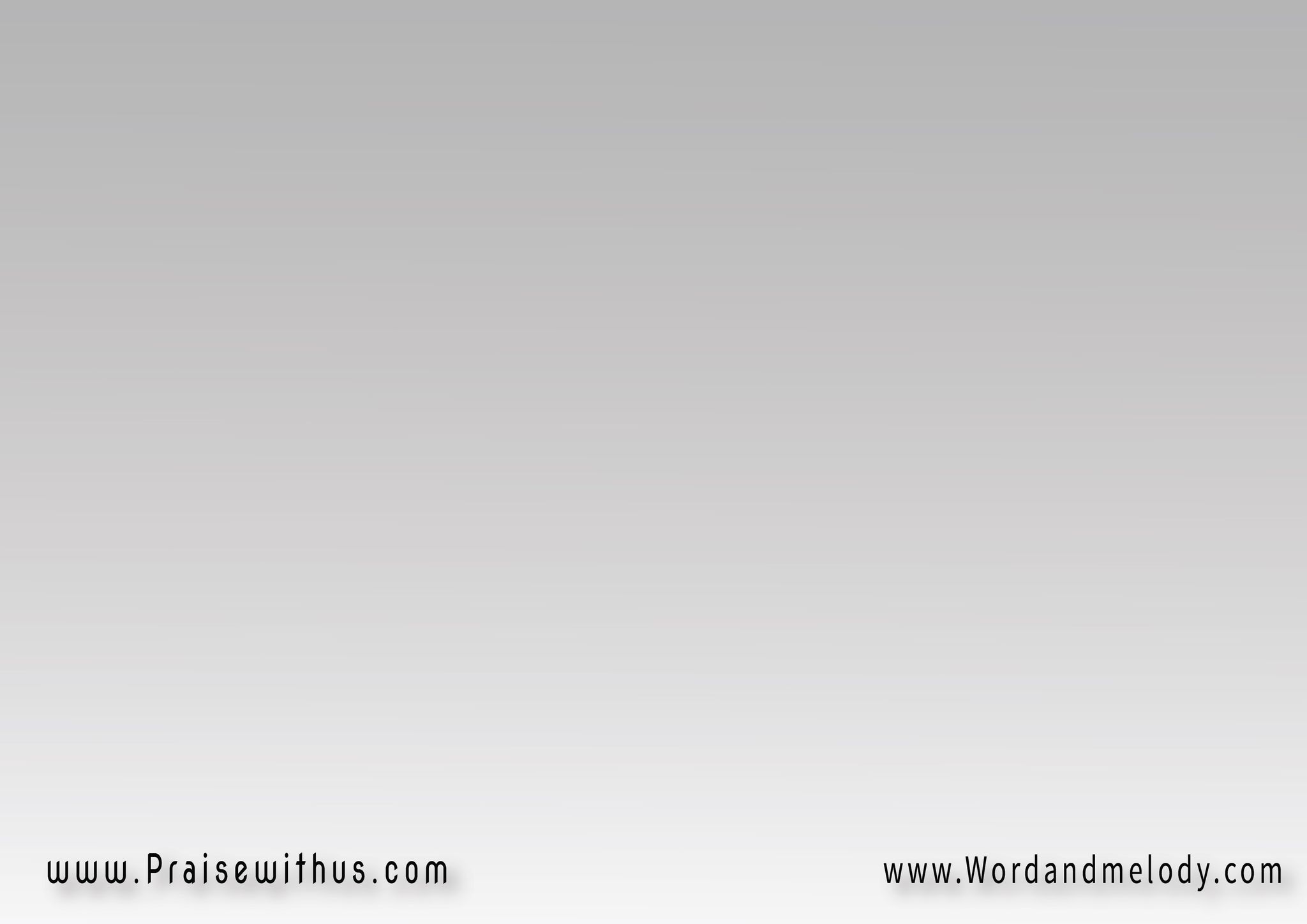 إنت إلهه وبالحب ماليه
بيتنا هاينور بيك يا يسوع 
بيك يا يسوع
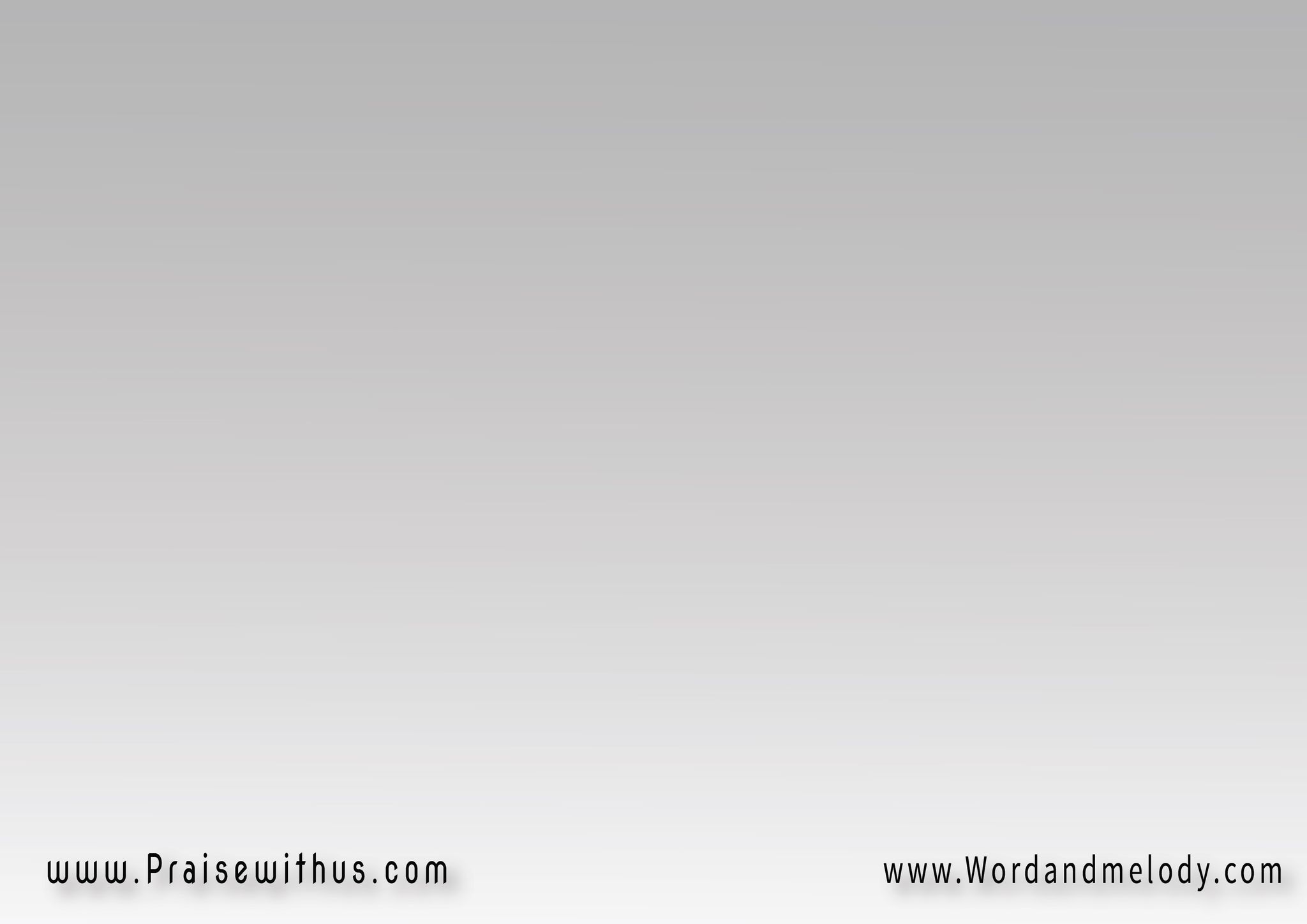 ابني بيت أنت مليكه
يخرج تسبيح من شبابيكه
وحد قلوبنا وضلل علينا
دايماً كلامك قدام عنينا
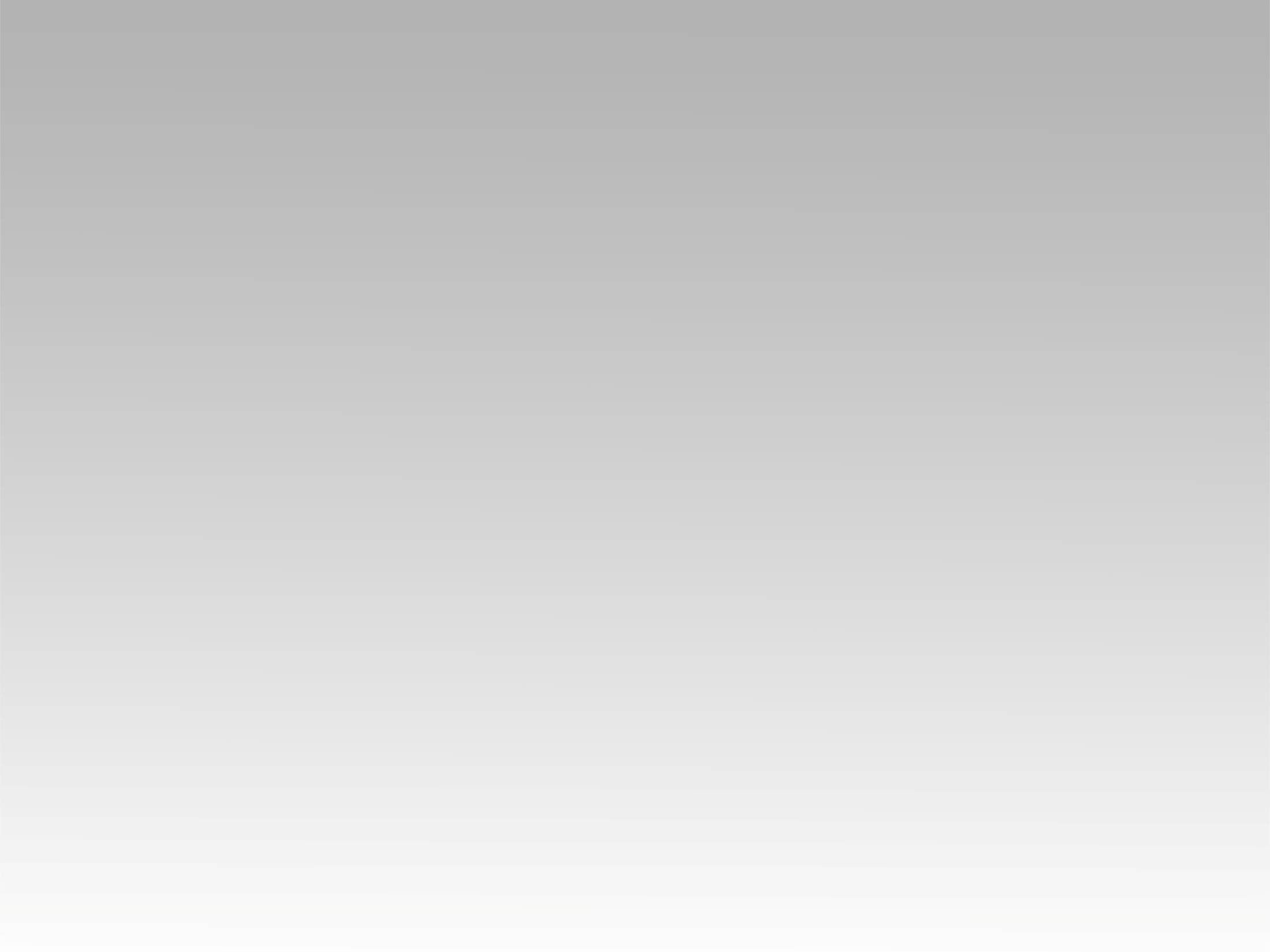 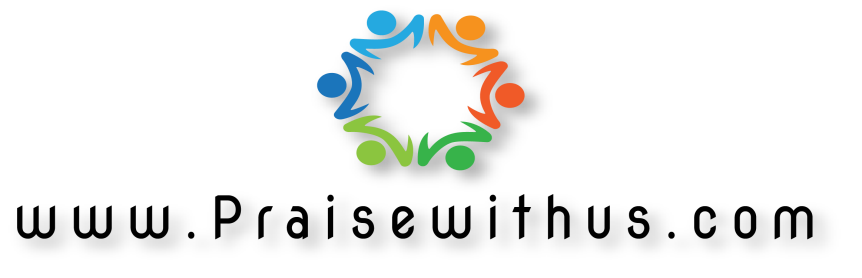